Системи розробки вугільних пластів
Різновиди суцільних систем розробки
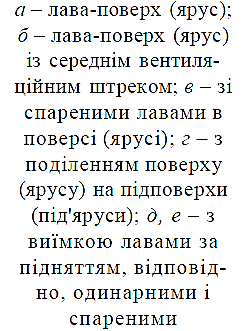 Суцільна система розробки лава-поверх (ярус)
1 – допоміжний бремсберг;
2 – капітальний (панельний) бремсберг;
3 – вентиляційний хідник;
4, 5 – відповідно, транспортний і вентиляційний поверхові (ярусні) штреки;
6 – розрізна піч (хідник);
7 – лава;
8 – бутовий штрек.
Розташування і охорона транспортних штреків при суцільній системі розробки вугільними ціликами
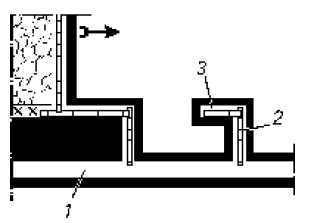 Розміри цілика за падінням:
1 – пластовий транспортний штрек;
2 – піч;
3 – просік (конвеєрний штрек).
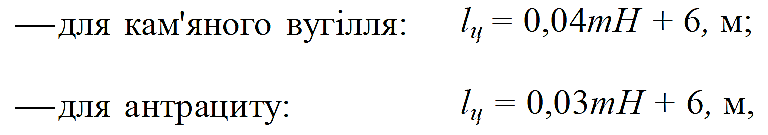 Розташування і охорона транспортних штреків при суцільній системі розробки односторонньою бутовою смугою і проведенням штрека
Розташування і охорона транспортних штреків при суцільній системі розробки двосторонньою бутовою смугою і проведенням штрека
1 – пластовий транспортний штрек;
4 – бутовий штрек;
5 – косовик (або конвеєрний штрек, якщо 
проводиться з підриванням порід);6 – конвеєрний хідник.

Ширина бутової смуги:
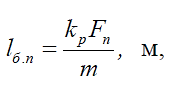 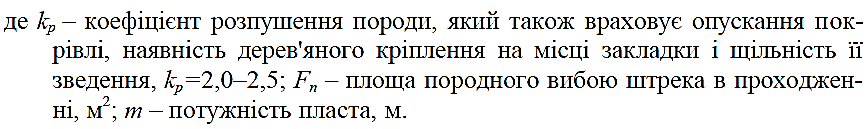 Розташування і охорона транспортних штреків при суцільній системі розробки штучними спорудами
7 – штучні споруди (БЖБТ, органне кріплення, 
костри, кусти, литі смуги та ін.
Розташування транспортних штреків при суцільній системі розробки по пустих породах
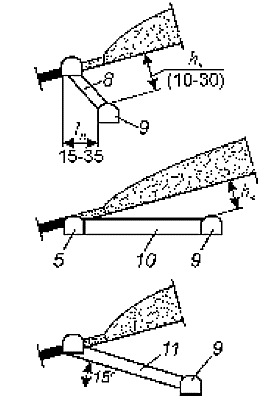 5 – косовик (або конвеєрний штрек, якщо 
проводиться з підриванням порід);8 – похилий гезенк;
9 – польовий транспортний штрек;
10 – горизонтальний проміжний транспортний квершлаг;
11 – похилий проміжний транспортний квершлаг.
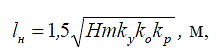 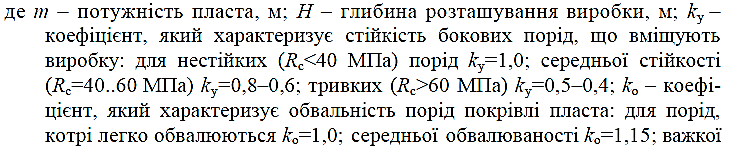 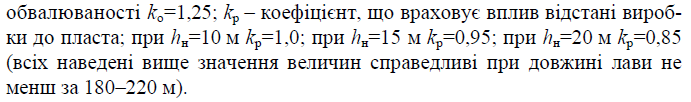 Проведення нового вентиляційного штрека і охороною його ціликами вугілля
1 – новий вентиляційний штрек;
2 – вентиляційна піч.
Проведення нового вентиляційного штрека і охороною його бутовою смугою
1 – новий вентиляційний штрек;
3 – запасний вихід з лави (берма).
Проведення нового вентиляційного штрека і охороною його двустороньою бутовою смугою
1 – новий вентиляційний штрек;
4 – вентиляційний косовик.
Повторне використання колишнього транспортного штрека в якості вентиляційного і охороною його ціликами вугілля або односторонньою бутовою смугою
5 – колишній транспортний пластовий штрек;
6 – бутовий штрек.
Повторне використання колишнього транспортного штрека в якості вентиляційного і охороною його двусторонньою бутовою смугою або штучними спорудами
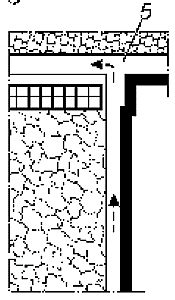 На передній вент. хідник
На задній вент. хідник
5 – колишній транспортний пластовий штрек; 7 – вентиляційний хідник в закладці; 8 – вентиляційний просік;
9 – вентиляційний пластовий штрек.
Повторне використання колишнього транспортного польового штрека в якості вентиляційного
8 – вентиляційний просік;
9 – вентиляційний пластовий штрек;
10 – вентиляційний польовий штрек;
11- вентиляційний гезенк.
На передній вент. гезенк
На задній вент. гезенк
Суцільна система розробки із середнім вентиляційним штреком
1, 2, 3 – відповідно транспортний, вентиляційний і повітряподавальний штреки;
4 – конвеєрний хідник;
5 – конвеєрний штрек (косовик);
6 – бутовий штрек;
7 – вентиляційний косовик;
8 – вентиляційний хідник;
9 – бутова смуга;
10 – чурбакова стінка;
11 – костри.
Суцільна система розробки крутих пластів лава-поверх
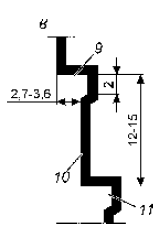 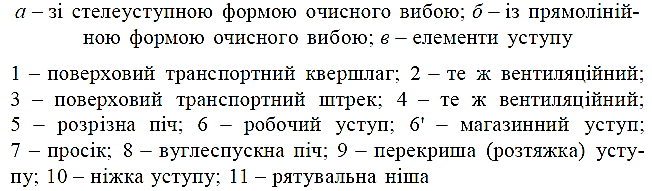 Технологічні схеми розташування і охорони транспортних штреків при суцільній системі розробки крутих пластів
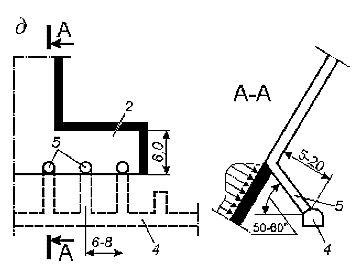 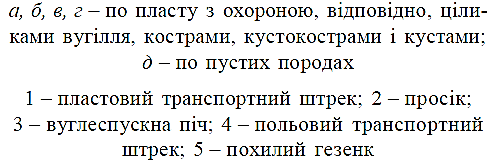 Технологічні схеми охорони вентиляційних штреків при суцільній системі розробки крутих пластів
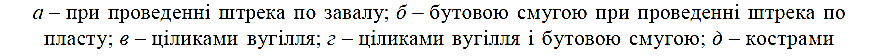 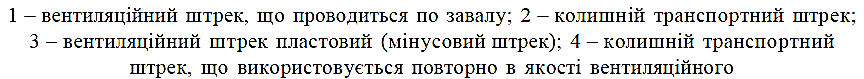 Різновиди стовпових систем розробки
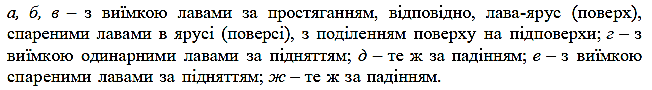 Стовпова система розробки лава-ярус
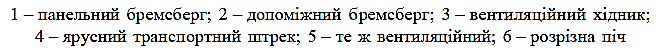 Способи проведення штреків при підготовці стовпів
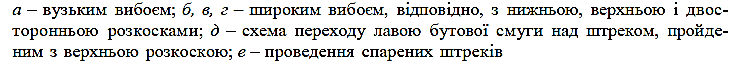 Вибір напряму проведення штреків при підготовці стовпів
Способи підготовки довгих стовпів за простяганням
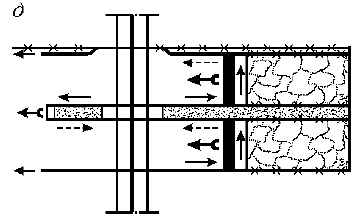 Проведення вентиляційного штрека вприсічку до виробленого простору
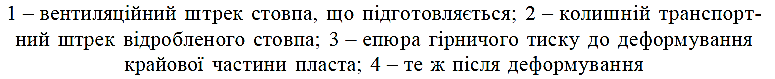 Стовпова система розробки крутих пластів
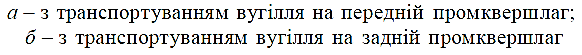 Консервація транспортного штрека шляхом забутовки його породою
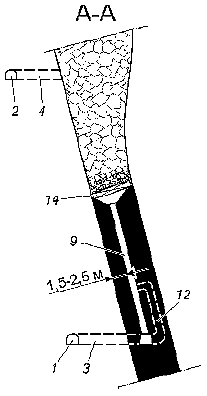 Система розробки довгими стовпами за підняттям з виїмкою за падінням
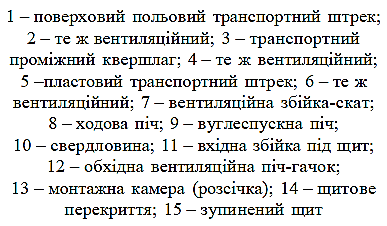